Systém garancí
Mgr. Jana Janečková, Odbor sociální péče, Referát pro sociální bydlení, Anenská 10 Brno, 12. 3. 2024
Obecní bydlení – zapojení městských částí
2
Obecní bydlení – nabídky projektů
3
Městská nájemní agentura
4
Garance pro soukromé pronajímatele
5
Děkuji za pozornost
Mgr. Jana Janečková
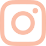 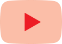 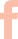 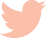